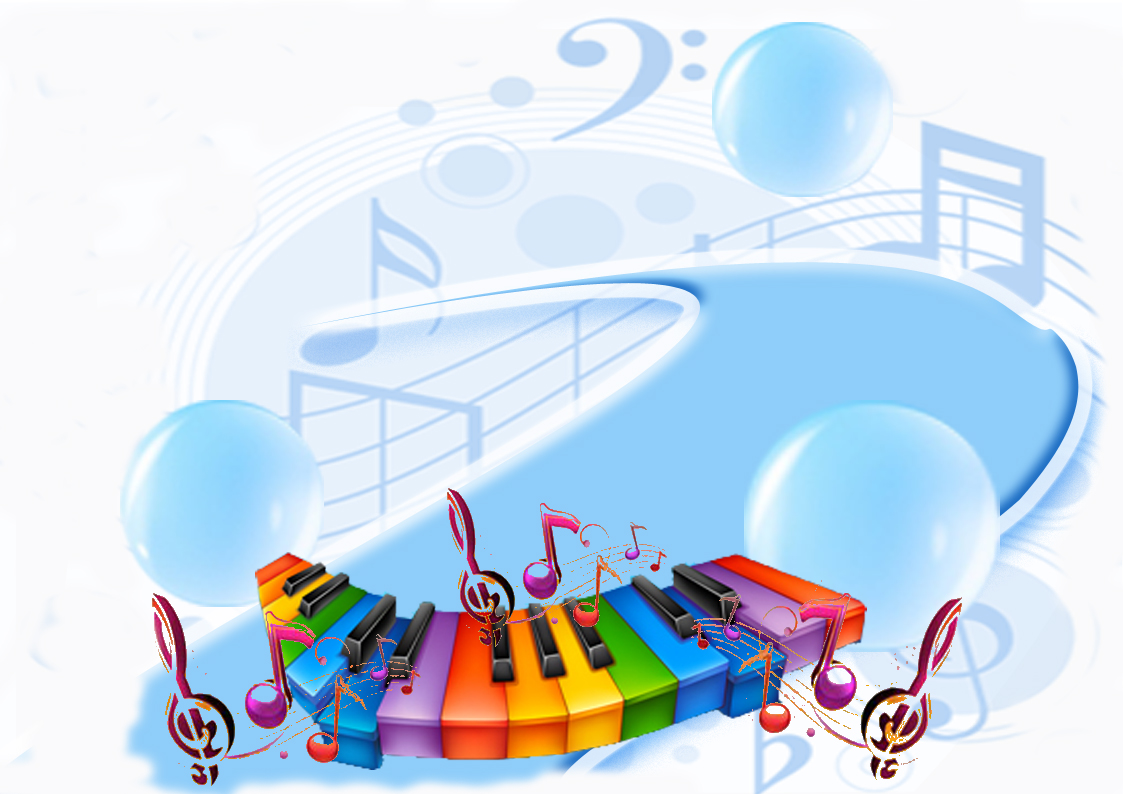 Проект: «Творческий калейдоскоп»
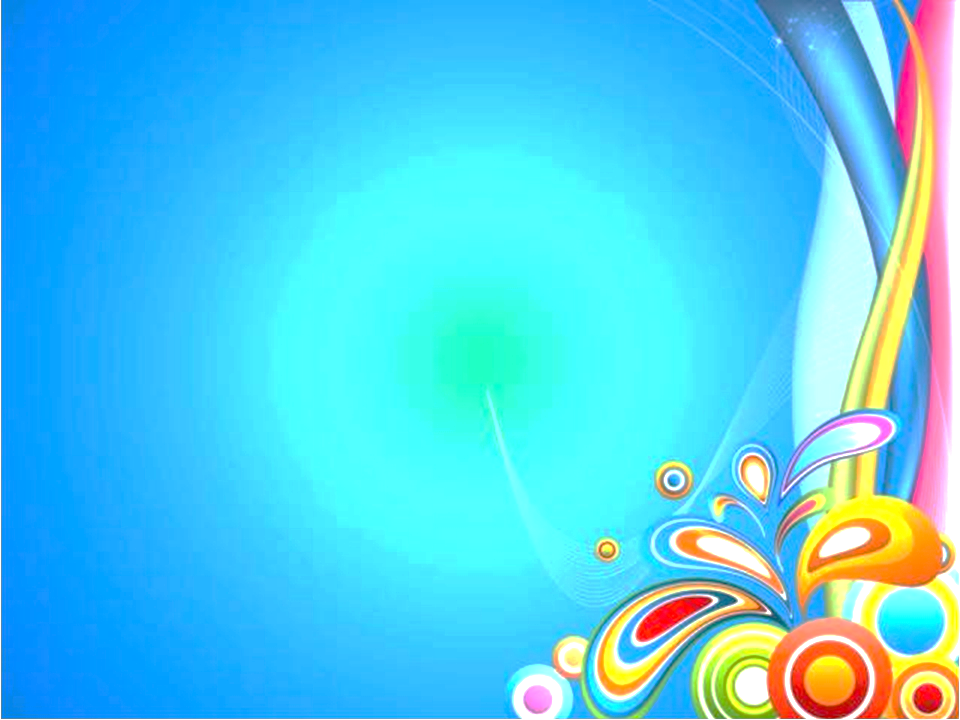 Творчество и созидание - форма деятельности, к которой стремится каждый из нас: мы рисуем, поем, сочиняем, создаем интересные проекты, исследуем окружающий нас мир, ведь в каждом из нас есть таланты, которые лишь требуют внимания и развития. Именно созидательные процессы и их результат приносят удовольствие детям и взрослым, помогают проявить себя, раскрыть свои внутренние способности и чувства.
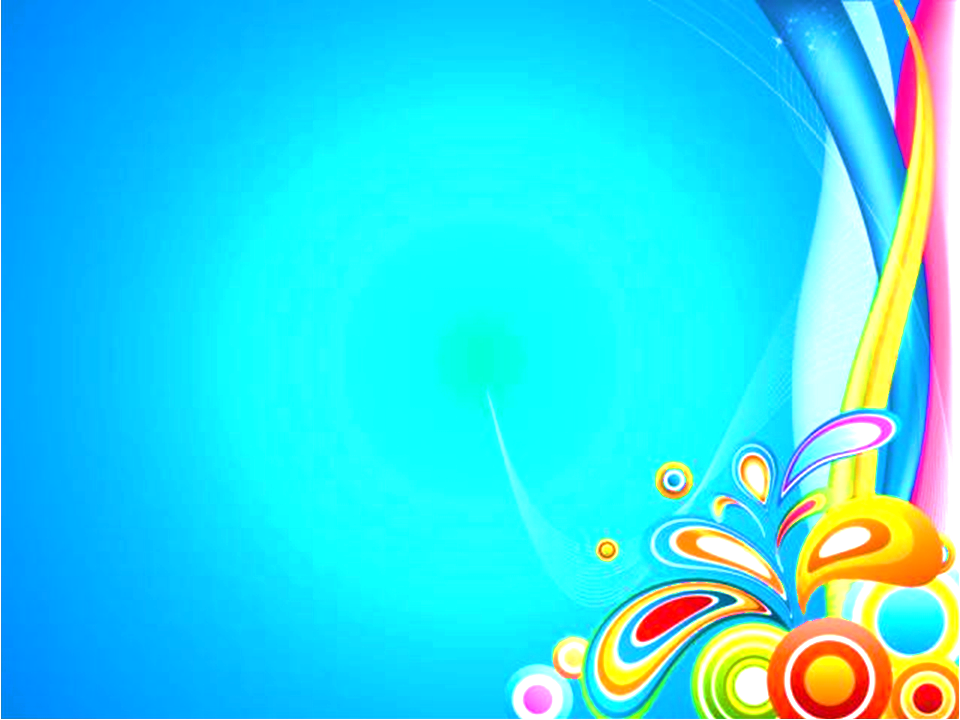 Цель проекта:  совершенствования исследовательских и творческих способностей участников, стимулирования познавательного интереса детей на основе самостоятельной или коллективной деятельности.  Задачи проекта:- повышение интереса к самостоятельной творческой деятельности;- создание условий для развития творческих способностей школьников;- выявление и поддержка одаренных детей, а также педагогов и коллективов и создание условий для их самореализации.
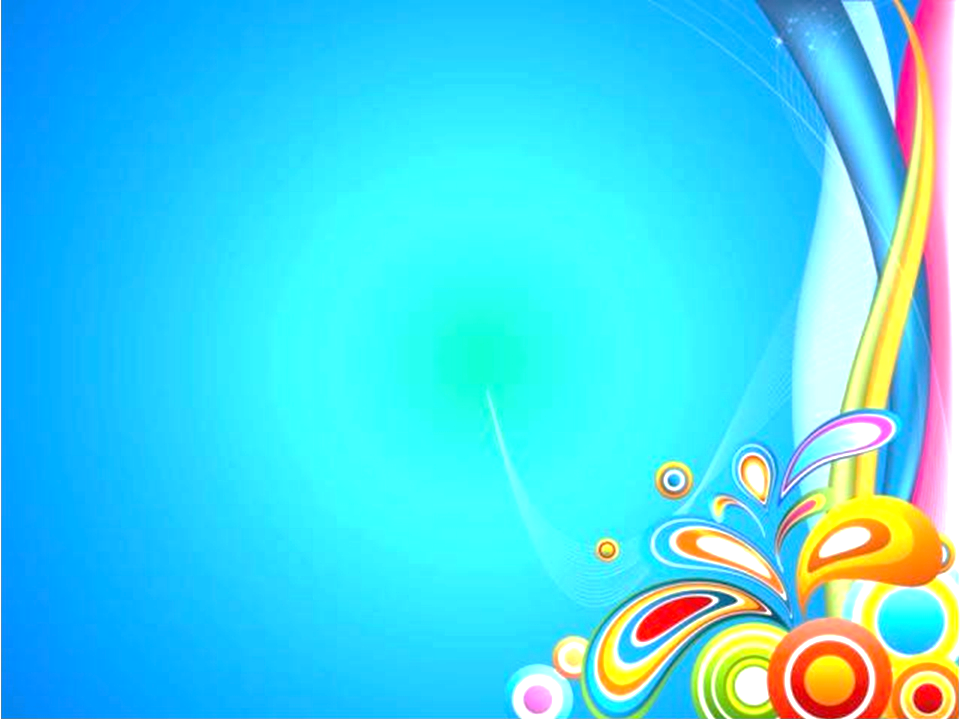 Сроки реализации: на постоянной основе с 2016 года.Участники проекта: обучающиеся школы, педагоги.
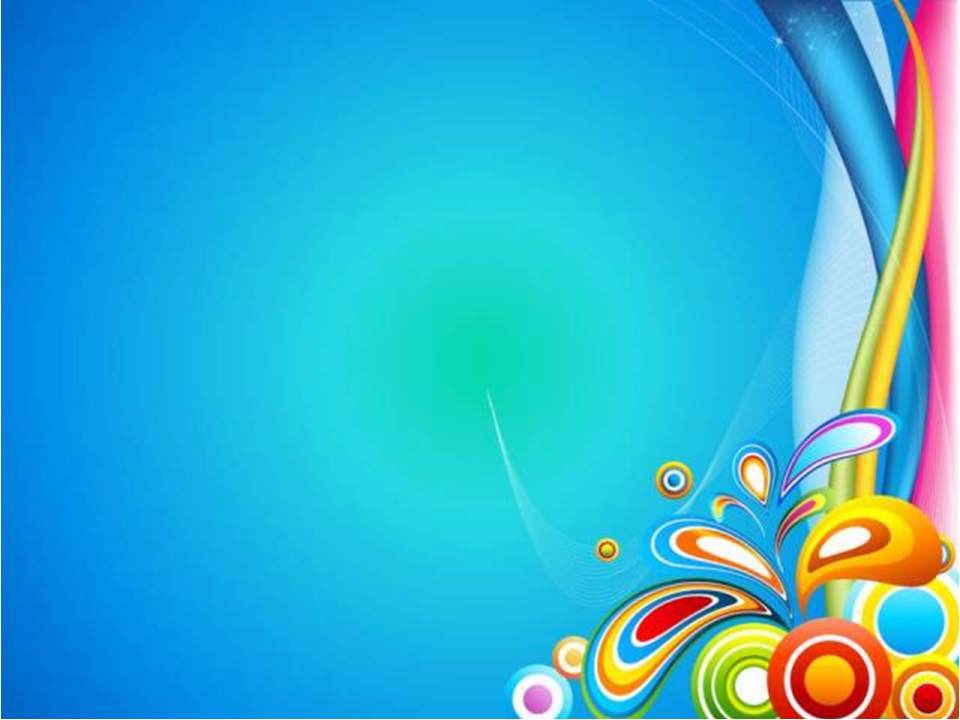 Выступление на районных фестивалях.
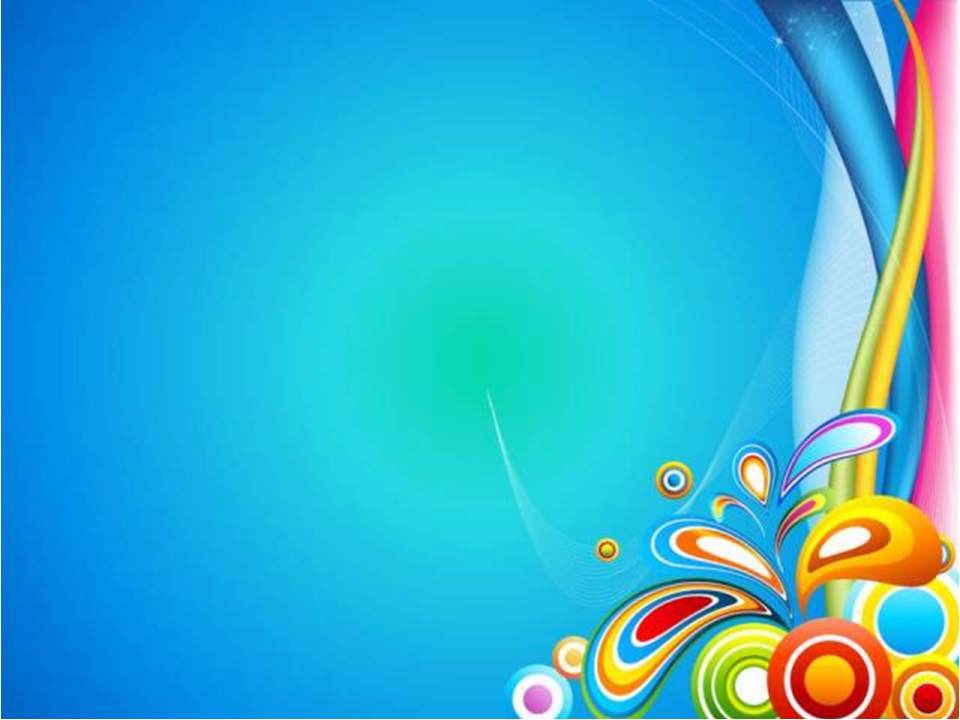 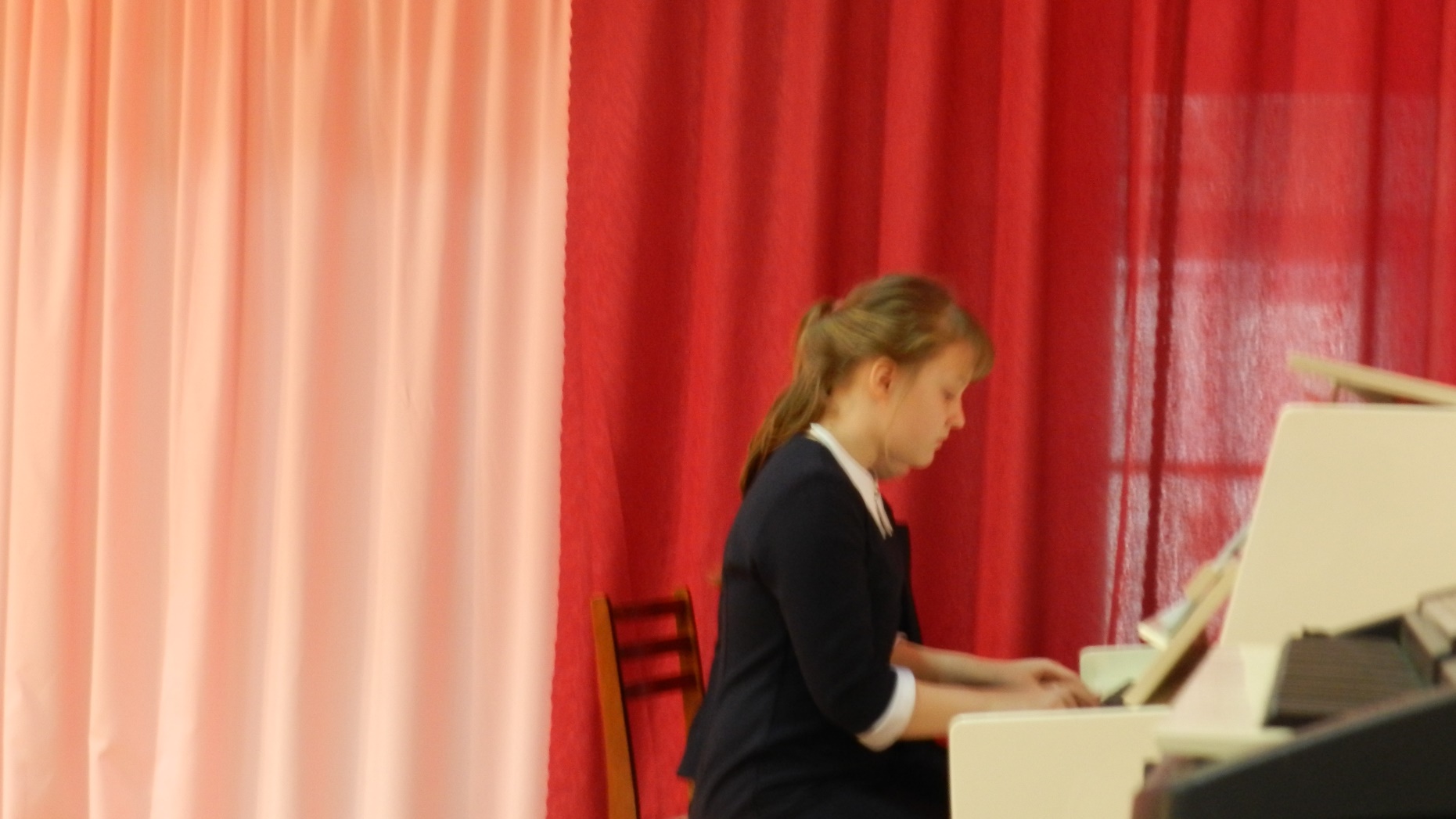 2016 годИсследование творчества П.И.Чайковского
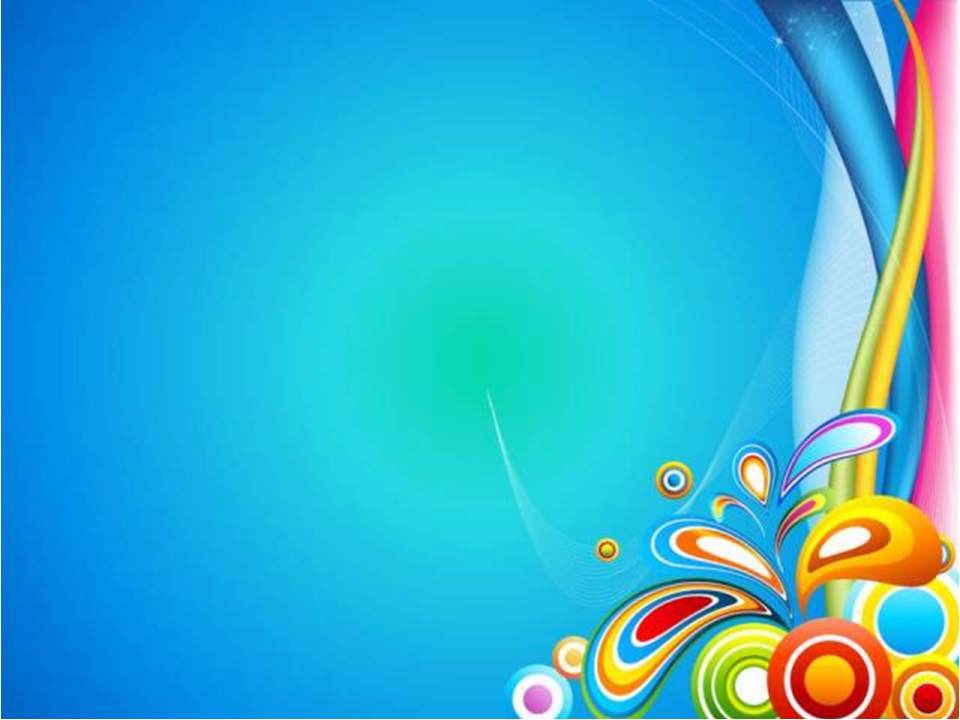 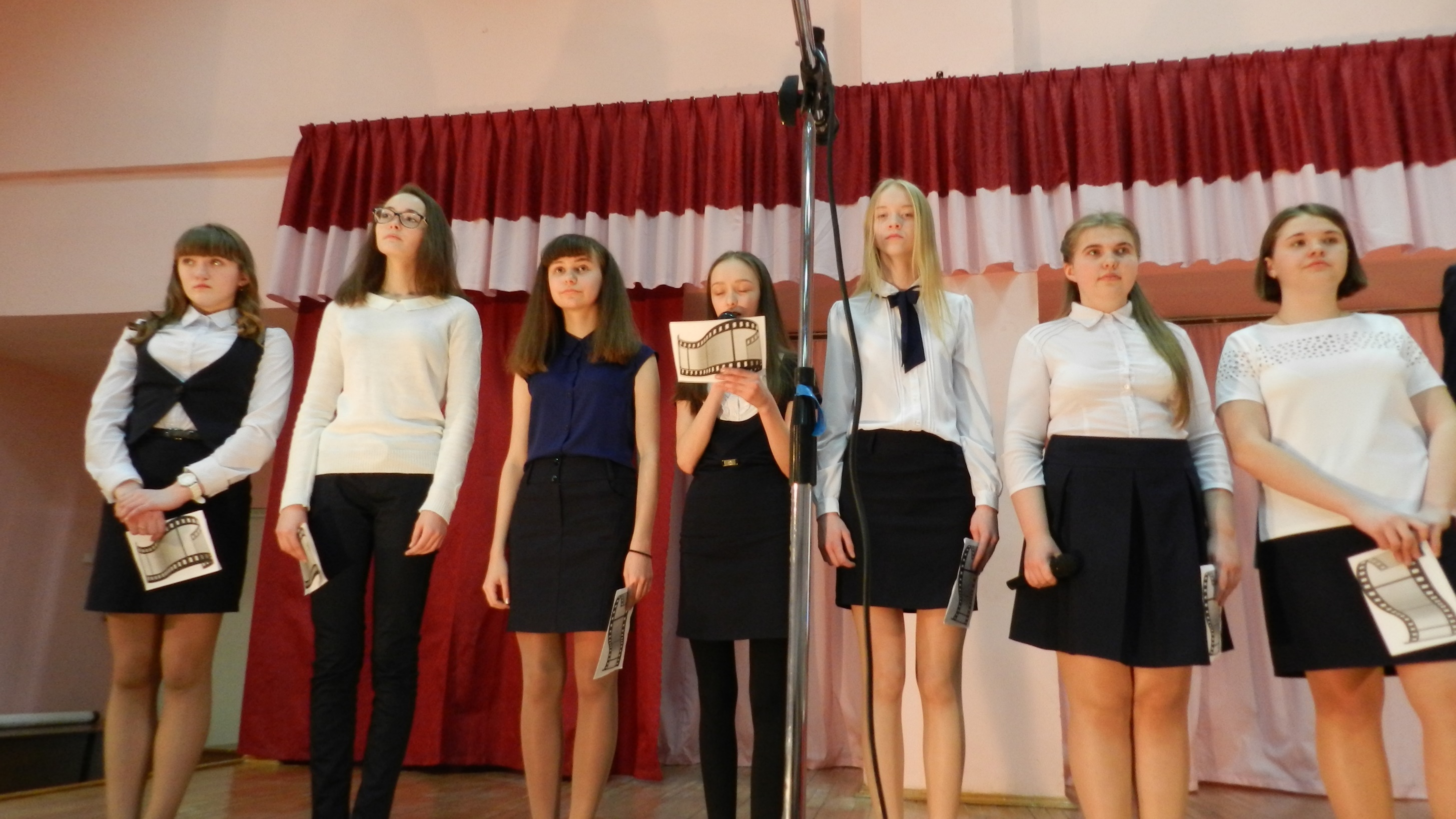 2017 годТворчество кинокомпозиторов.
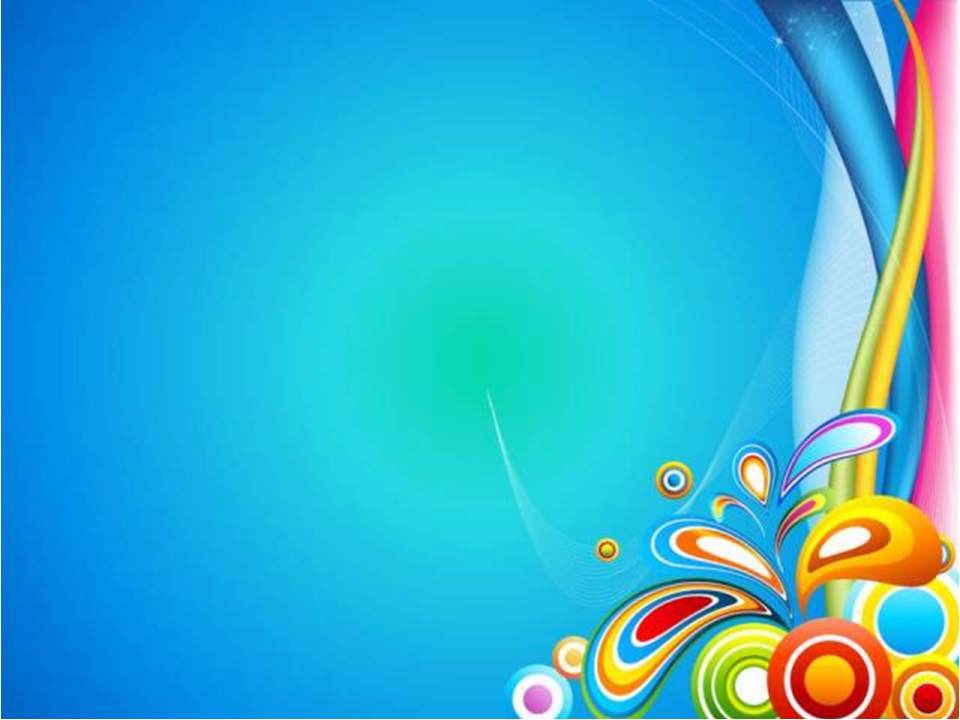 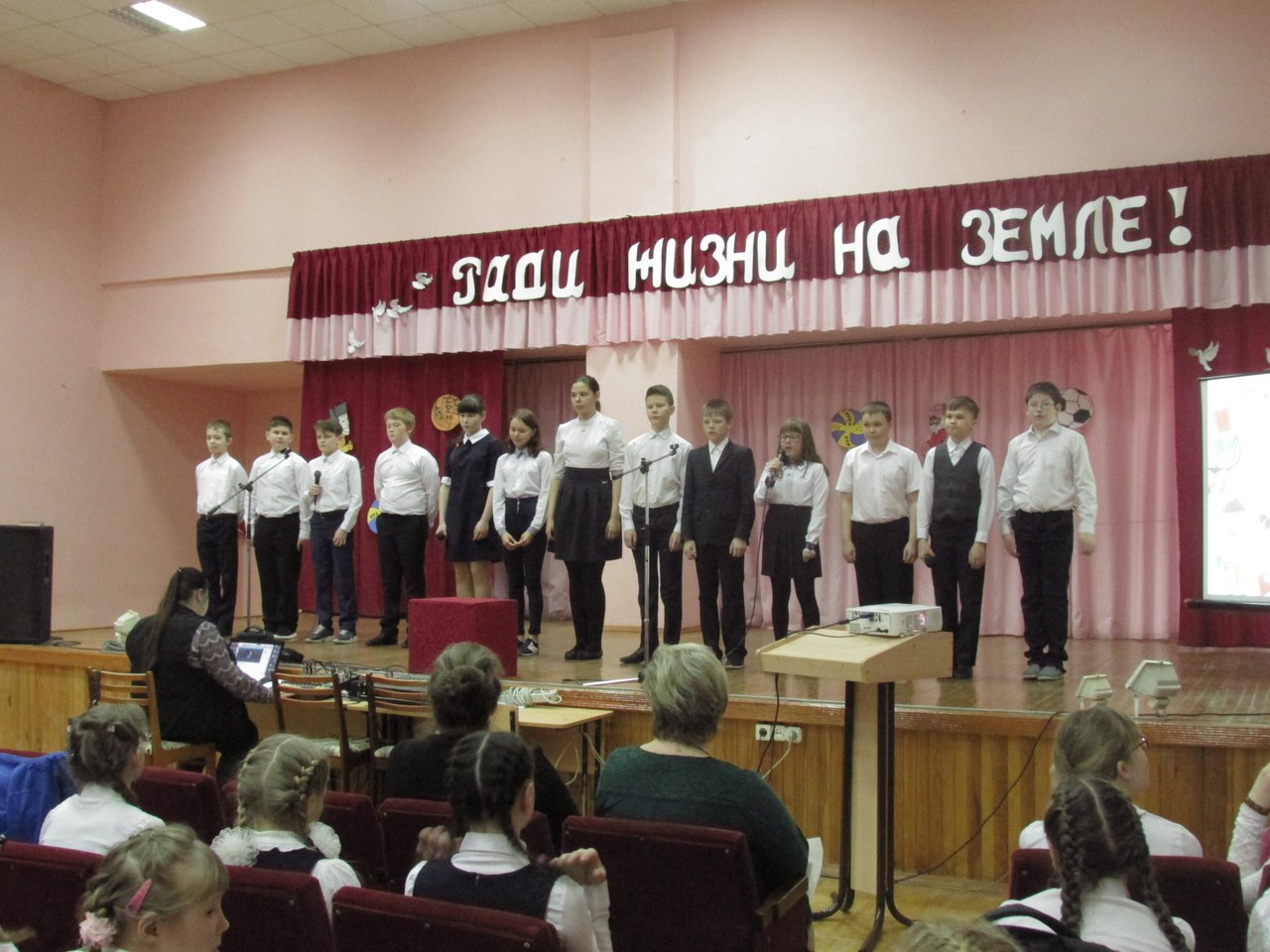 2018 годСпорт и музыка.
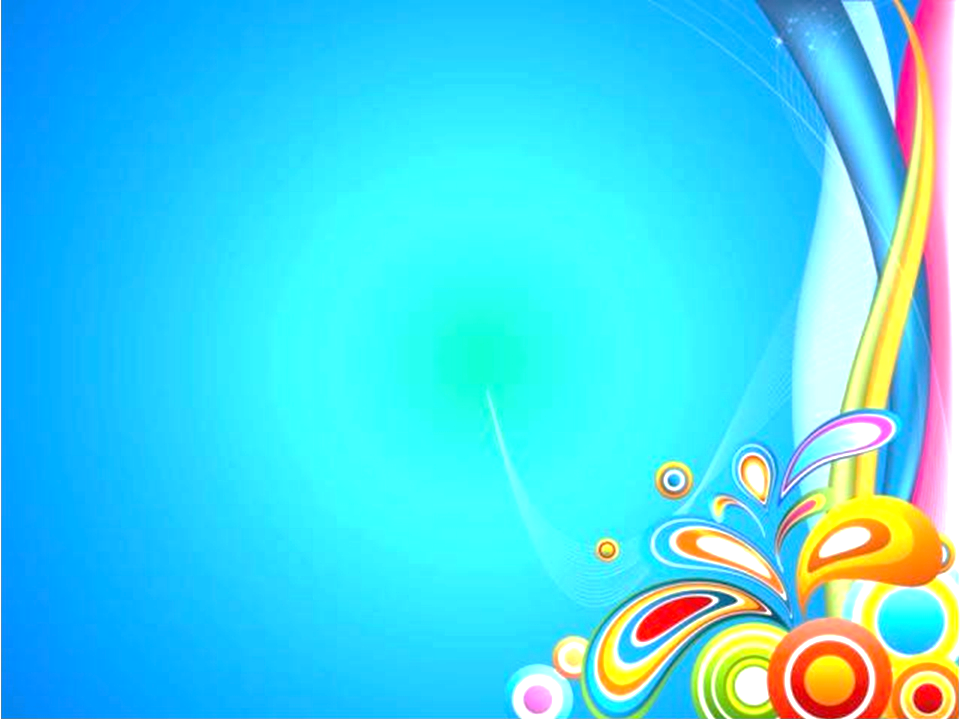 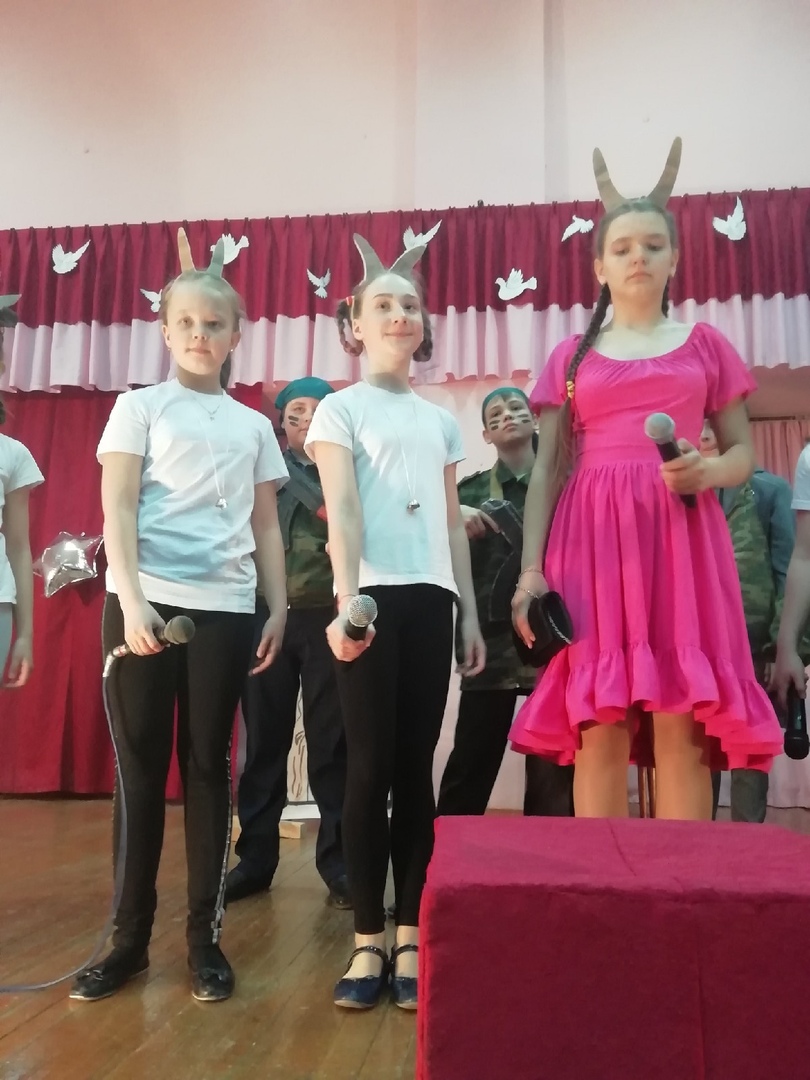 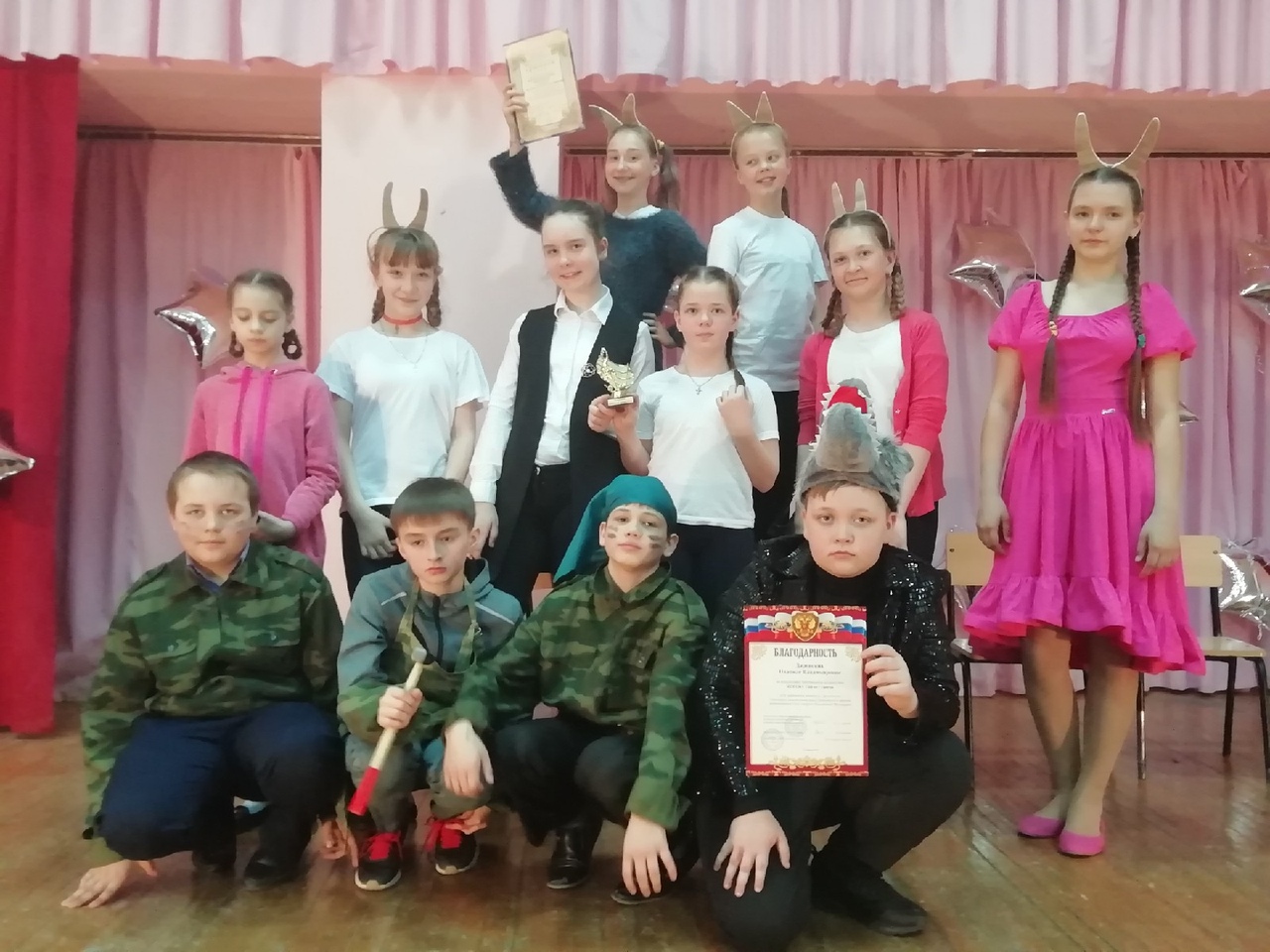 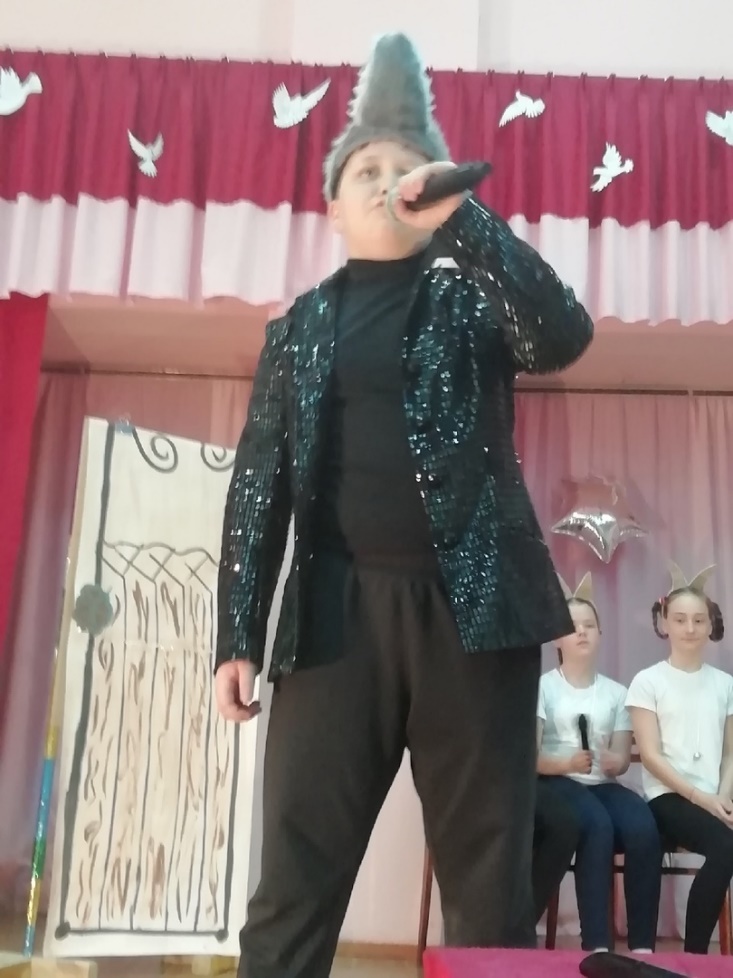 2019 год.Музыкальный театр.
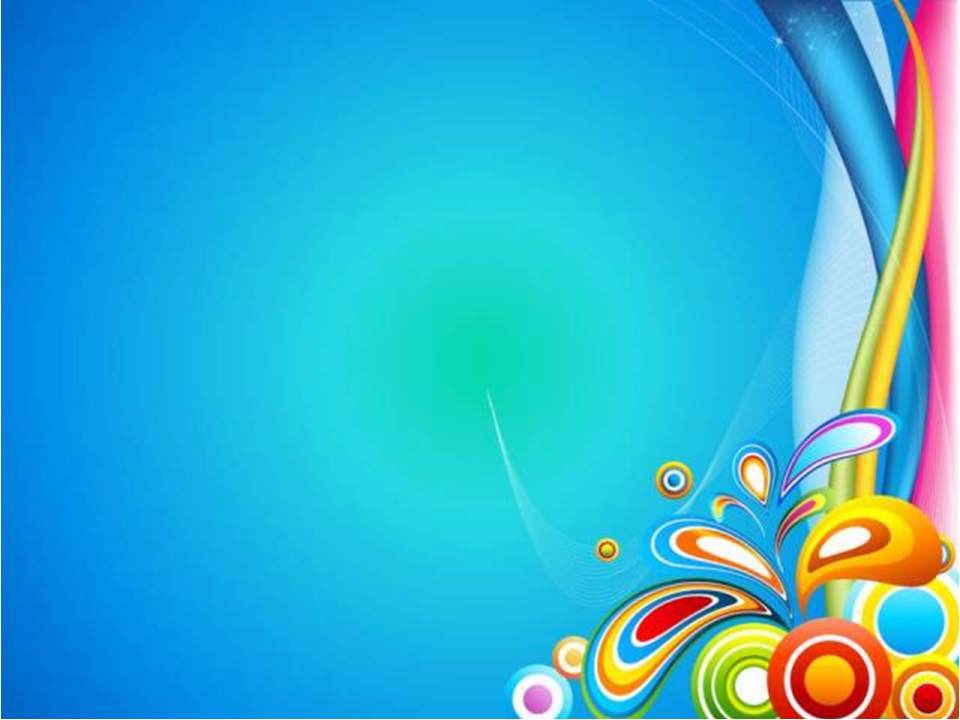 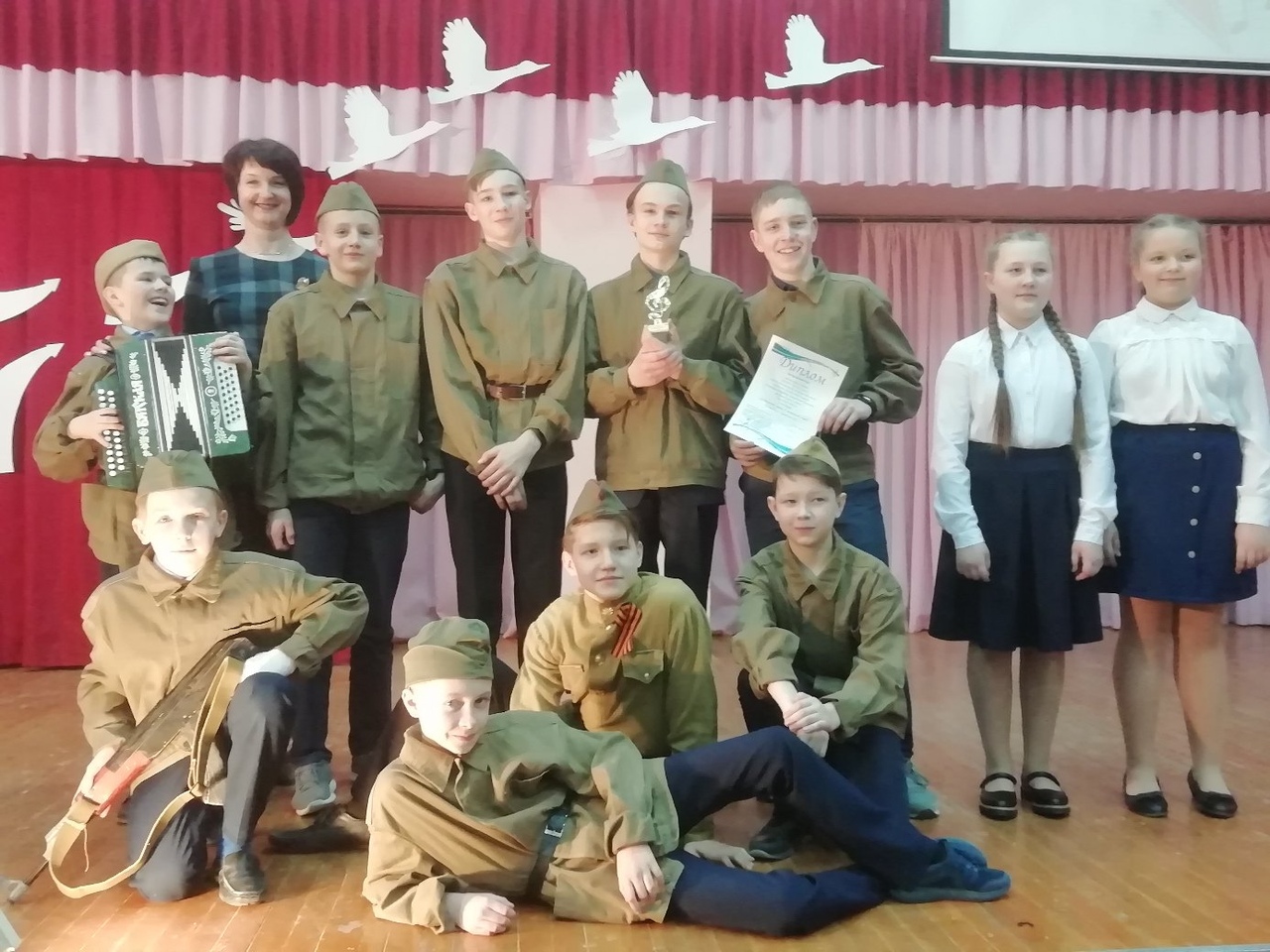 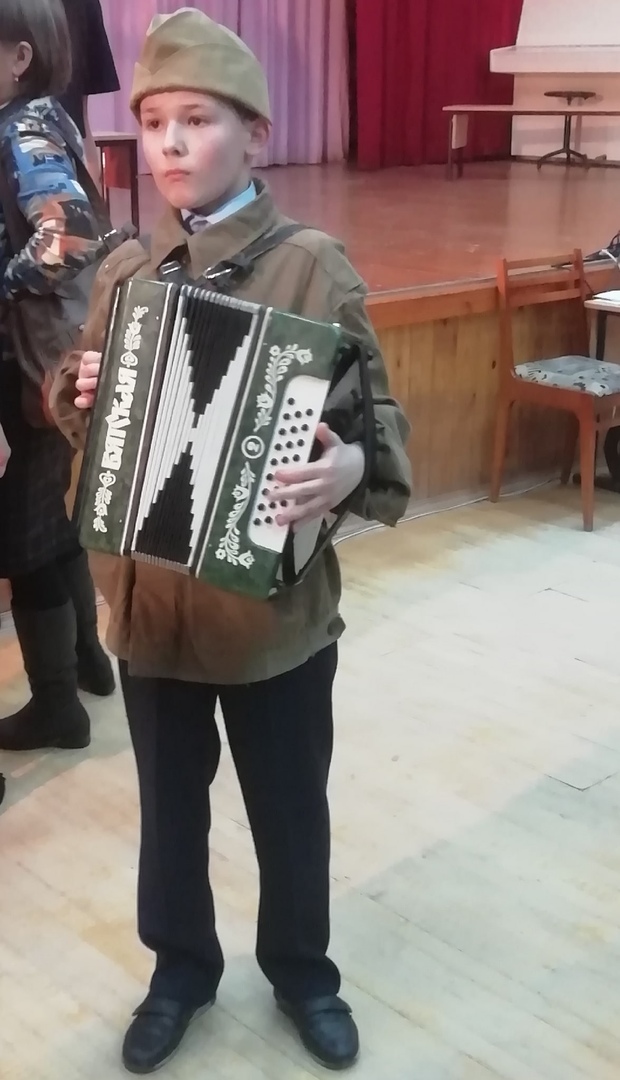 2020 годПесни Победы!